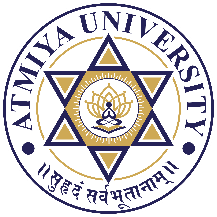 RangeValidator Control
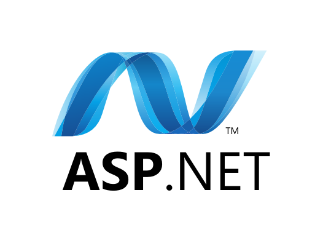 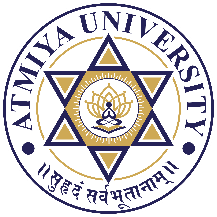 RangeValidator Control
This validator evaluates the value of an input control to check that the value lies between specified ranges.
It allows us to check whether the user input is between a specified upper and lower boundary. This range can be numbers, alphabetic characters and dates.
if the input control is empty, no validation will be performed.
The ControlToValidateproperty is used to specify the control to validate. The MinimumValue and MaximumValue properties are used to set minimum and maximum boundaries for the control.
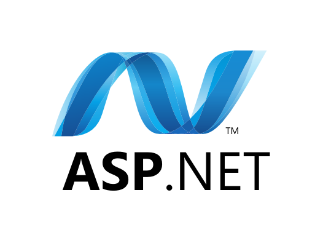 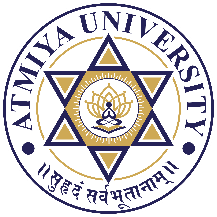 RangeValidator Control
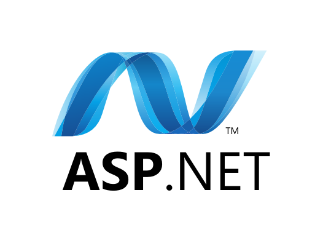 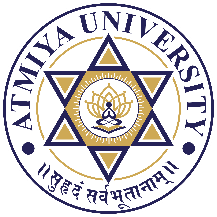 Thank You
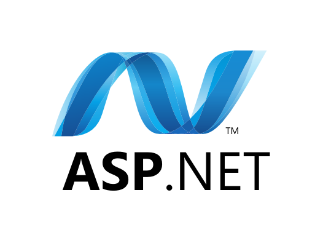